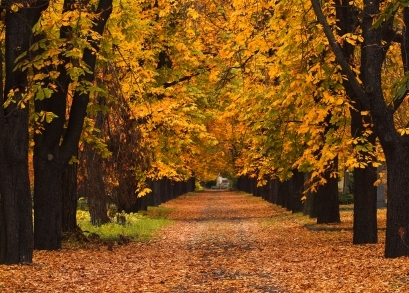 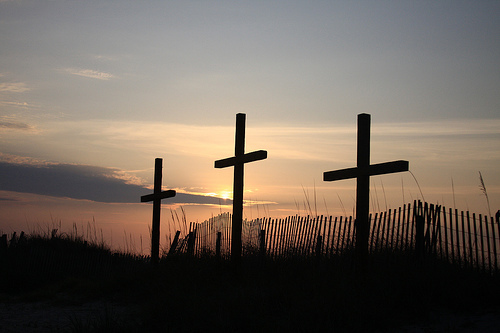 Way to Go in the Word of God神的话是可行的
Col. 2:6-7; John 13:1-17
GKCCCC 堪城华人基督教会
Nov. 20, 2011
Way to Go in the Word of God 神的话是可行的
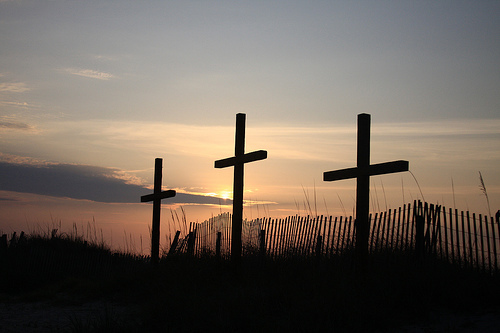 6 As you therefore have received Christ Jesus the Lord, so walk in Him, 7 rooted and built up in Him and established in the faith, as you have been taught, abounding in it with thanksgiving.
(Colossians 2:6-9, NKJV)

6你们既然接受了主基督耶稣，就当遵他而行，7在他
里面生根建造，信心坚固，正如你们所领的教训，感
谢的心也更增长了。
(歌羅西書 2:6-7)
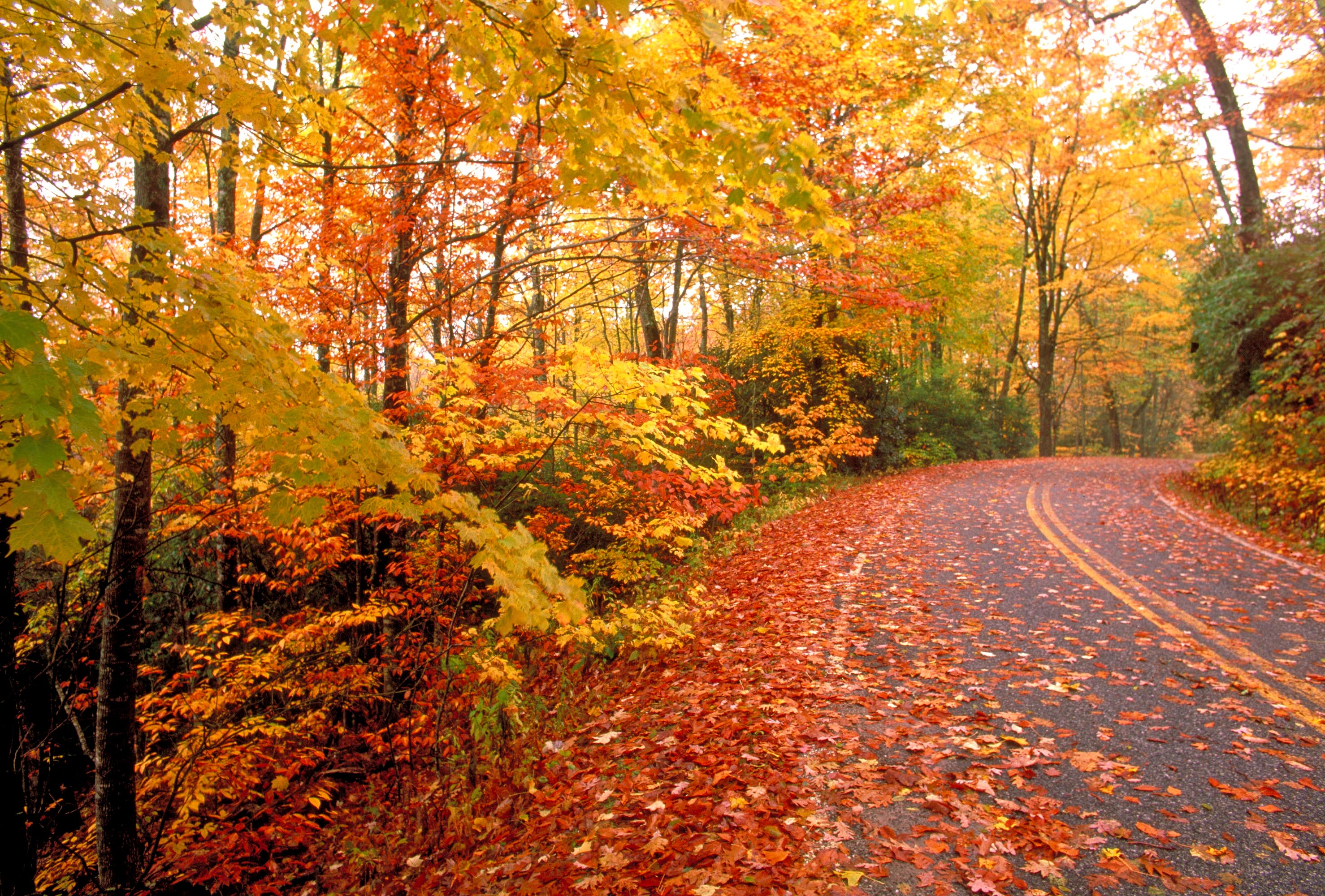 2
Way to Go in the Word of God神的话是可行的
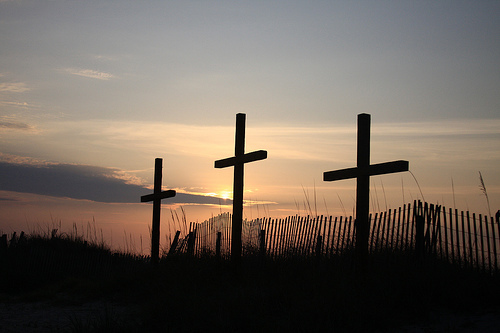 How to spread the word of God in a busy world?
How to meet the need of people around us who are thriving on words of encouragement?
How can we respond a calling to love our brothers and sisters in Christ, and encouraging the family of God?
Do we realize that sometimes our best opportunities to encourage someone come at the worst times for us?
3
Way to Go in the Word of God神的话是可行的
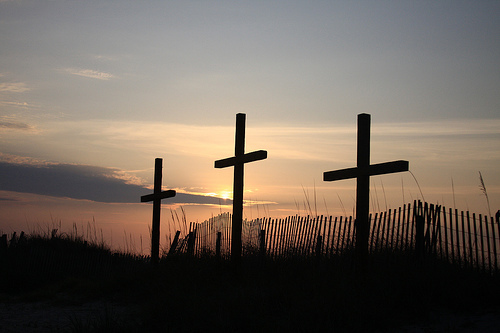 1.	By His Full Extent of Love 藉着主到底的爱

“1Now before the Feast of the Passover, when Jesus knew that His hour had come that He should depart from this world to the Father, having loved His own who were in the world, He loved them to the end.” (John 13:1)

1逾越节以前，耶稣知道自己离世归父的时候到了。他既然爱世间属自己的人，就爱他们到底。(約翰福音 13:1)
4
Way to Go in the Word of God神的话是可行的
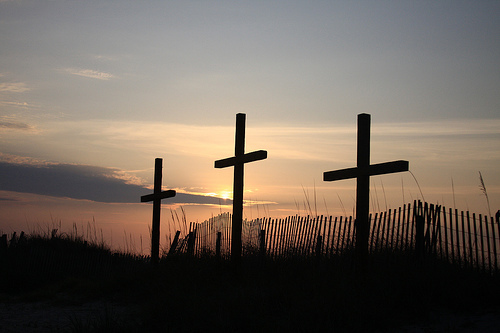 2.	By His Attribute of Humility 藉着主谦卑的属性

“4 rose from supper and laid aside His garments, took a towel and girded Himself. 5 After that, he poured water into a basin and began to wash his disciples’ feet, drying them with the towel that was wrapped around him.” (John 13:4)

4就离席站起来，脱了衣服，拿一条手巾束腰，5随後把倒在盆里，就洗门徒的脚，并用自己所束的手巾擦乾。(約翰福音 13:4)
5
Way to Go in the Word of God神的话是可行的
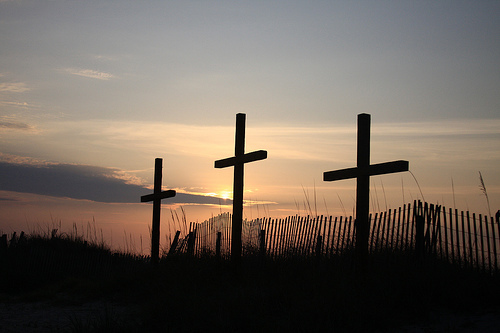 By His Foot-Washing for Disciples as An Example 藉着主洗门徒脚的榜样

14 If I then, your Lord and Teacher, have washed your feet, you also ought to wash one another’s feet. 15 For I have given you an example, that you should do as I have done to you. (John 13:14-15)

14我是你们的主，你们的夫子，尚且洗你们的脚，你们也当彼此洗脚。15我给你们做了榜样，叫你们照着我向你们所做的去做。(約翰福音 13:14-15)
6
Way to Go in the Word of God神的话是可行的
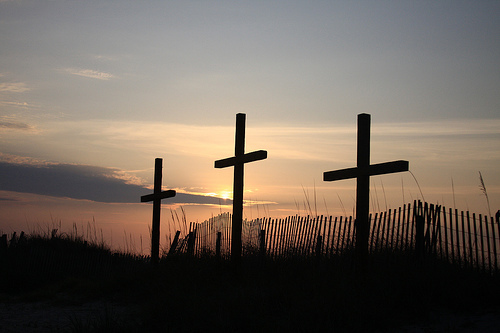 4.	By His Sovereign Teaching 藉着主具有权柄的教导

“3 Jesus, knowing that the Father had given all things into His hands, and that He had come from God and was going to God.” (John 13:3)
3耶稣知道父已将万有交在他手里，且知道自己是从 神出的，又要归到 神那里去。(約翰福音 13:3)

“16 Very truly I tell you, no servant is greater than his master, nor is a messenger greater than the one who sent him. 17 Now that you know these things, you will be blessed if you do them.” (John 13:16-17)
16我实实在在的告诉你们，仆人不能大於主人，差人也不能大於差他的人。17你们既知道这事，若是去行就有福了。(約翰福音 13:16-17)
7
Way to Go in the Word of God神的话是可行的
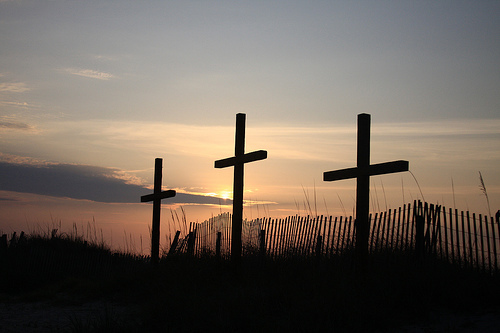 By His Command of Going Extra Miles 藉着主多走第二里路的吩咐

“41 And whoever compels you to go one mile, go with him two. ” (Matt. 5:41)

41有人强逼你走一里路，你就同他走二里。(馬太福音5:41)
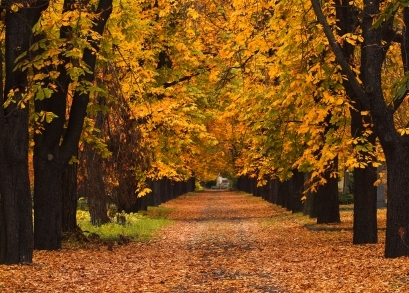 8
Mrs. Ruth Overholtzer, CEF Founder’s Rev. J. Irvin Overholtzer
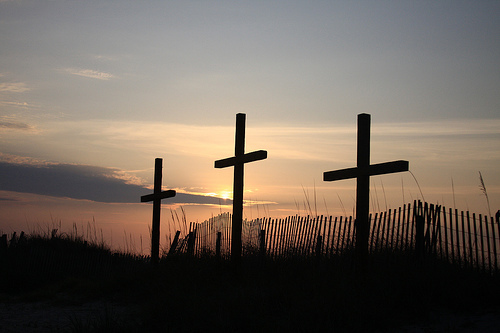 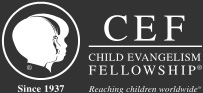 “If the LORD had meant to kill us, he would not have accepted a burnt offering and grain offering from our hands, nor shown us all these things or now told us this.” (Judges 13:23)

23 耶和华若要杀我们，必不从我们手里收纳燔祭和素祭，并不将这一切事指示我们，今日也不将这些话告诉我们。(士師記 13:23) 

During Ruth critical illness, she was encouraged by this verse spoken by Manoah’s wife in the Book of Judges. Later Ruth recovered and started writing the CEF lessons for children in the next 15 years.
9
Encouragements/Applications from This Text 经文的鼓励与应用
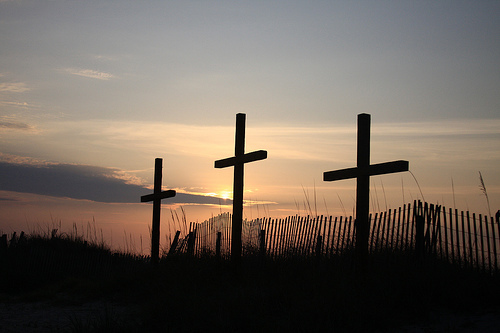 Way to go in the word of God is to…
神的话是可行的…

follow the example of the Lord 照着主向我们所做的去做
love one another 彼此相爱
do a humble serving to encourage others 以谦卑服事人
go the second mile – sometimes it is outside of our comfort zone. 多走第二里路
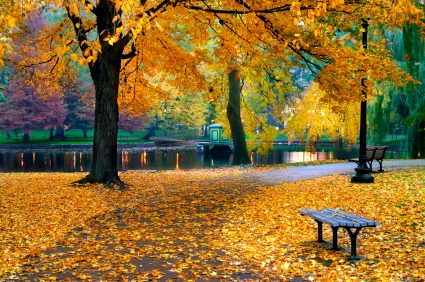 10
Encouragements/Applications from This Text 经文的鼓励与应用
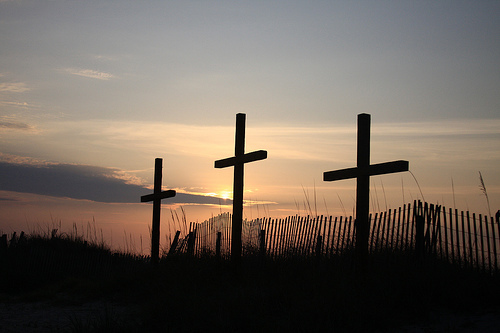 Way to go in the word of God 神的话是可行的

Use Text Message
	J/K (just kidding), CUL (see you later), TNX (thanks), LOL 	(Laugh out loud), UG2BK. T+. T@YL (You’ve got to be kidding. 	Think positive. Talk at you later.)…

	IBIU! (I believe in You!), GIIC (God is in control), GLU (God loves 	you), JLU (Jesus loves you), P4U (praying for you), P4M (pray for me), 	CUAC (See you at church), PTL! (Praise the Lord!), <>< (Follower of 	Christ), LYLB (Love you like a brother)…
FACE book Contact
Blog dialog
Email
…
11